22 novembre 2017
GIORNATA NAZIONALE DELLA SICUREZZA NELLE SCUOLE
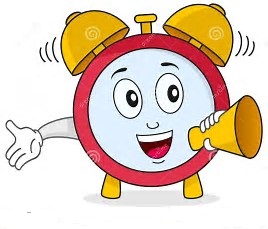 TIC – TAC
 ORE 11:00 
DRINN….
DRINNN…
TUTTI PRONTI
Per l’ evacuazione
Gli alunni del plesso S. Francesco , primaria e infanzia, eseguono correttamente tutte le procedure che il protocollo dell’evacuazione richiede ….
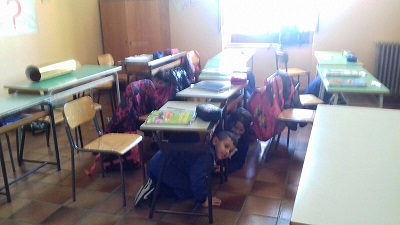 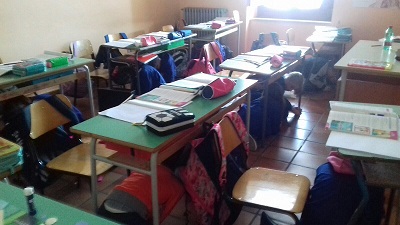 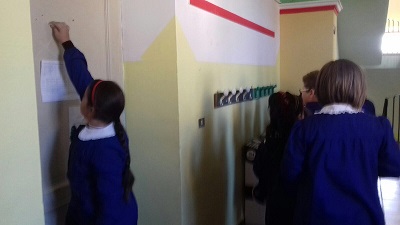 … si apprestano a raggiungere la zona di raccolta: il campetto  Beato Felton.
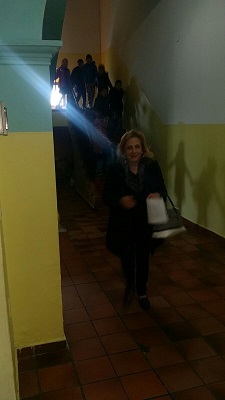 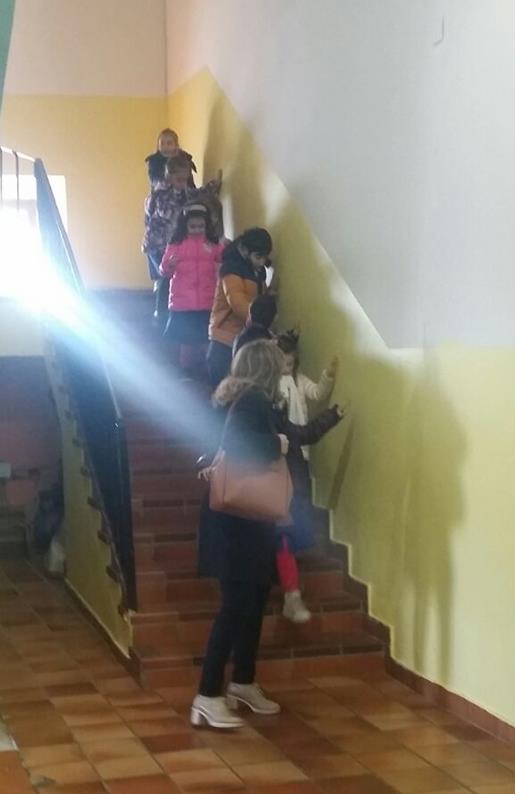 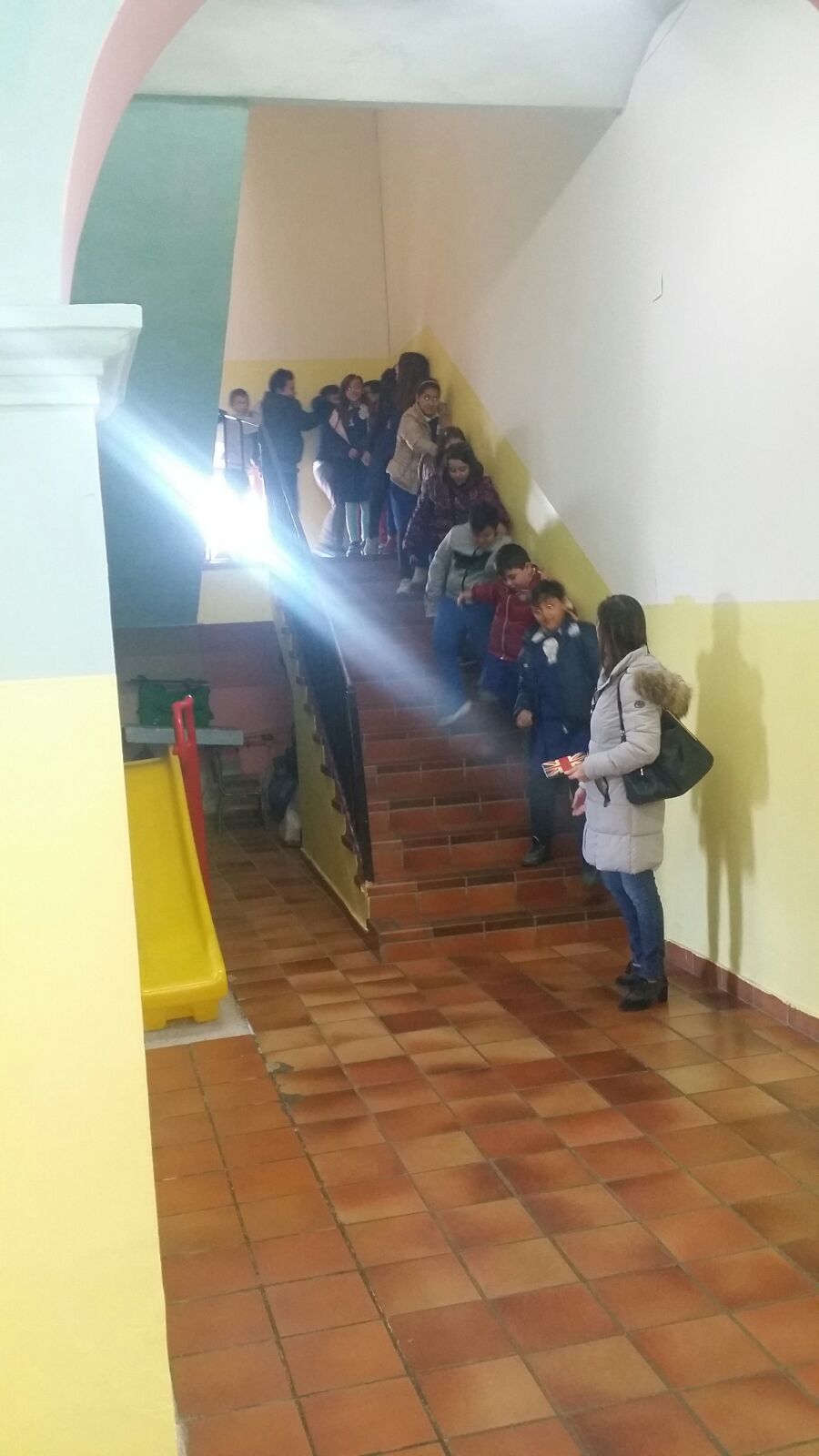 …le insegnanti  rassicurano gli alunni e procedono con l’appello…
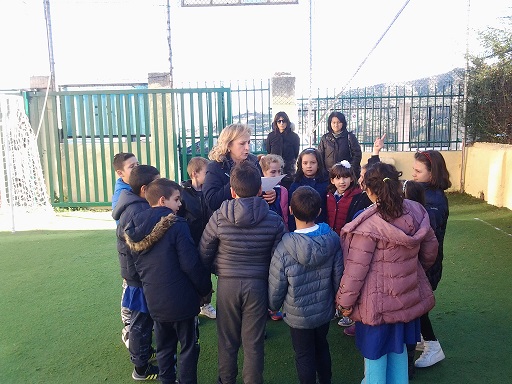 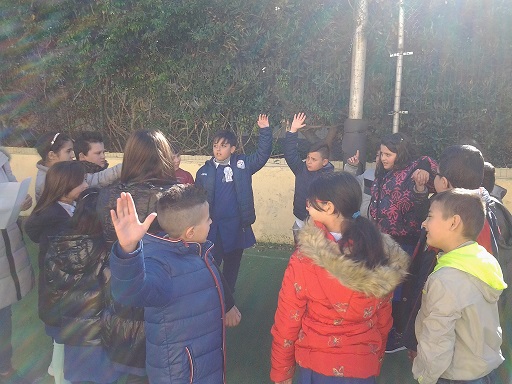 …forte emozione per l ‘evento.
Una volta in sicurezza, le insegnanti improvvisano giochi mirati  e semplici girotondi.
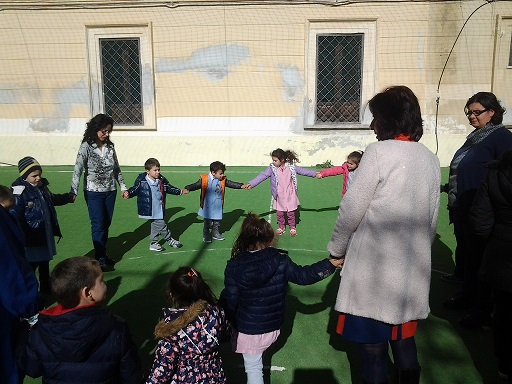 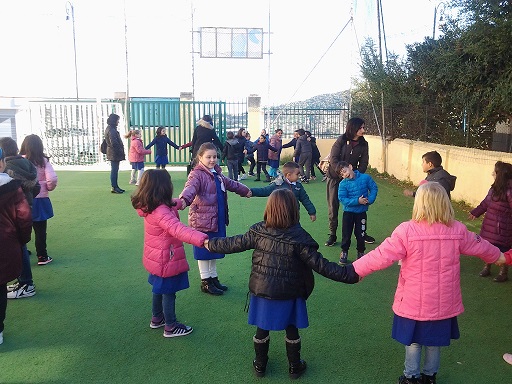 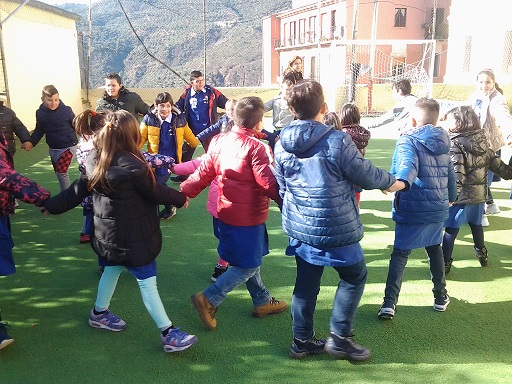 Sicuri e protetti rientriamo nelle aule …alla prossima evacuazione.